Муниципальное  бюджетное  дошкольное образовательное  учреждение
« Детский сад  комбинированного вида  « Чуораанчык» с.Кюсюр
МО « Булунский улус (район)»РС(Я)
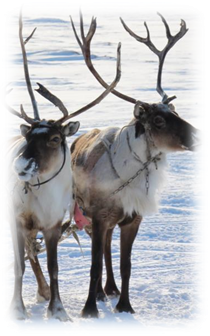 Всероссийский  конкурс  исследовательских и творческих проектов дошкольников и младших школьников  «Я- ИССЛЕДОВАТЕЛЬ» 
      
Тема: Олень - полезное животное.
Работа Шамаевой Элизы, 4 года
Средняя группа «Пуночка»
МБДОУ «Чуораанчык»
Руководитель: Федорова Мария Валерьевна
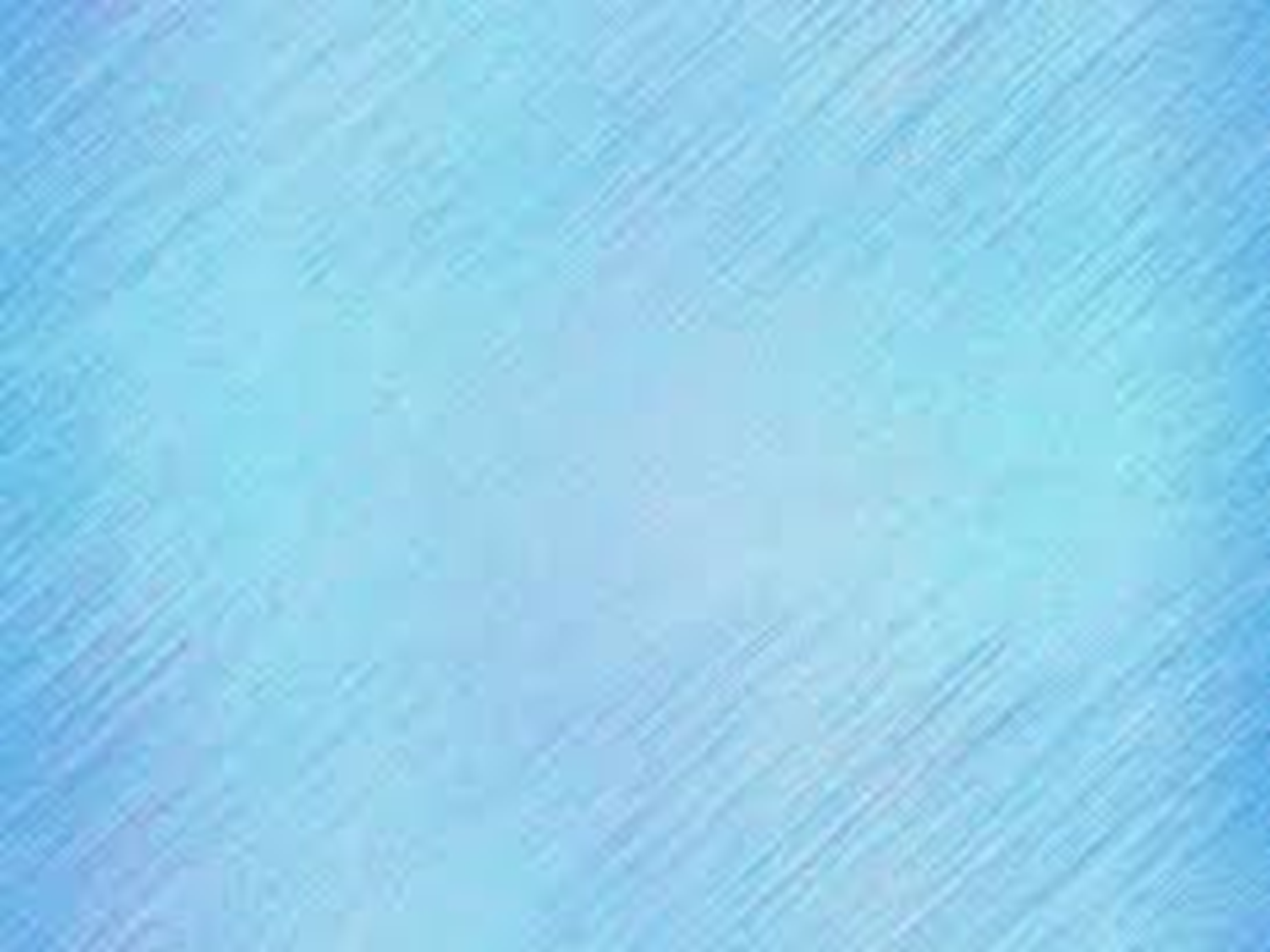 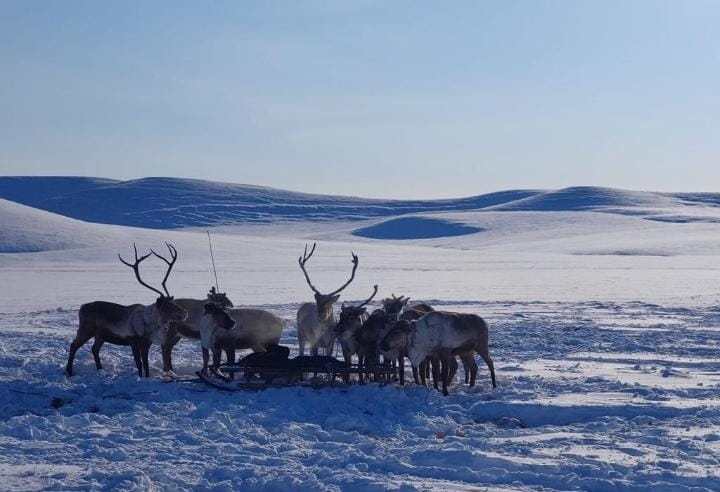 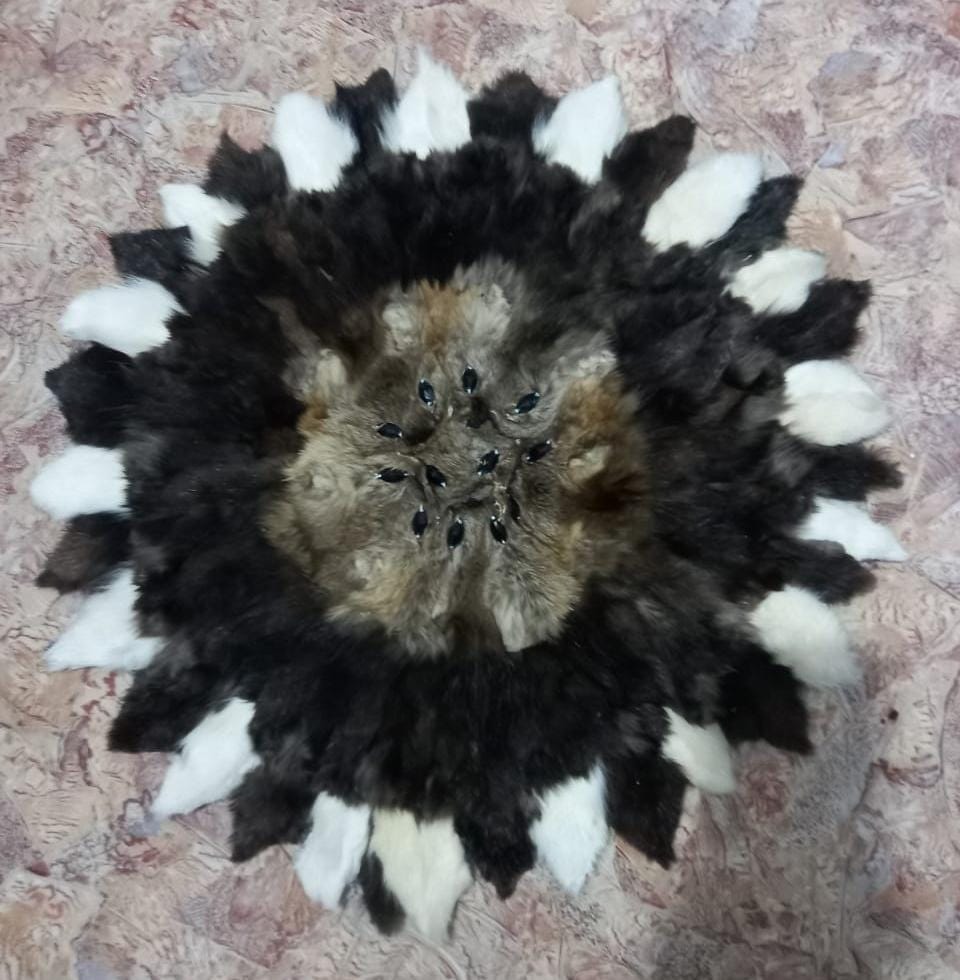 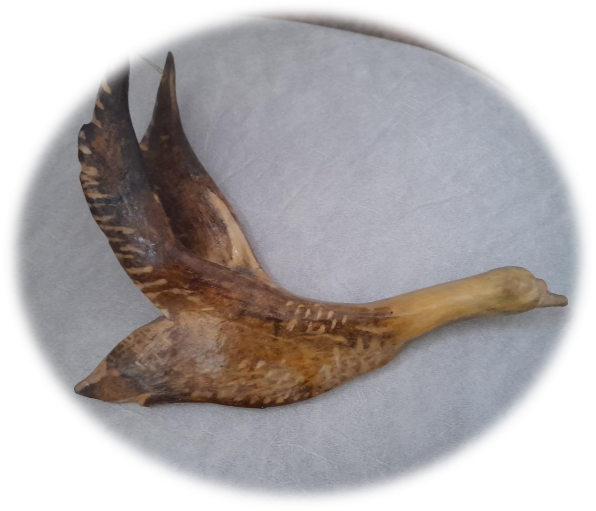 Олени живут на Севере, бывают дикие и домашние. 
У оленя большие рога, из них делают украшения, сувениры и лекарства.
Олень кушает ягель, мох, грибы, соль.
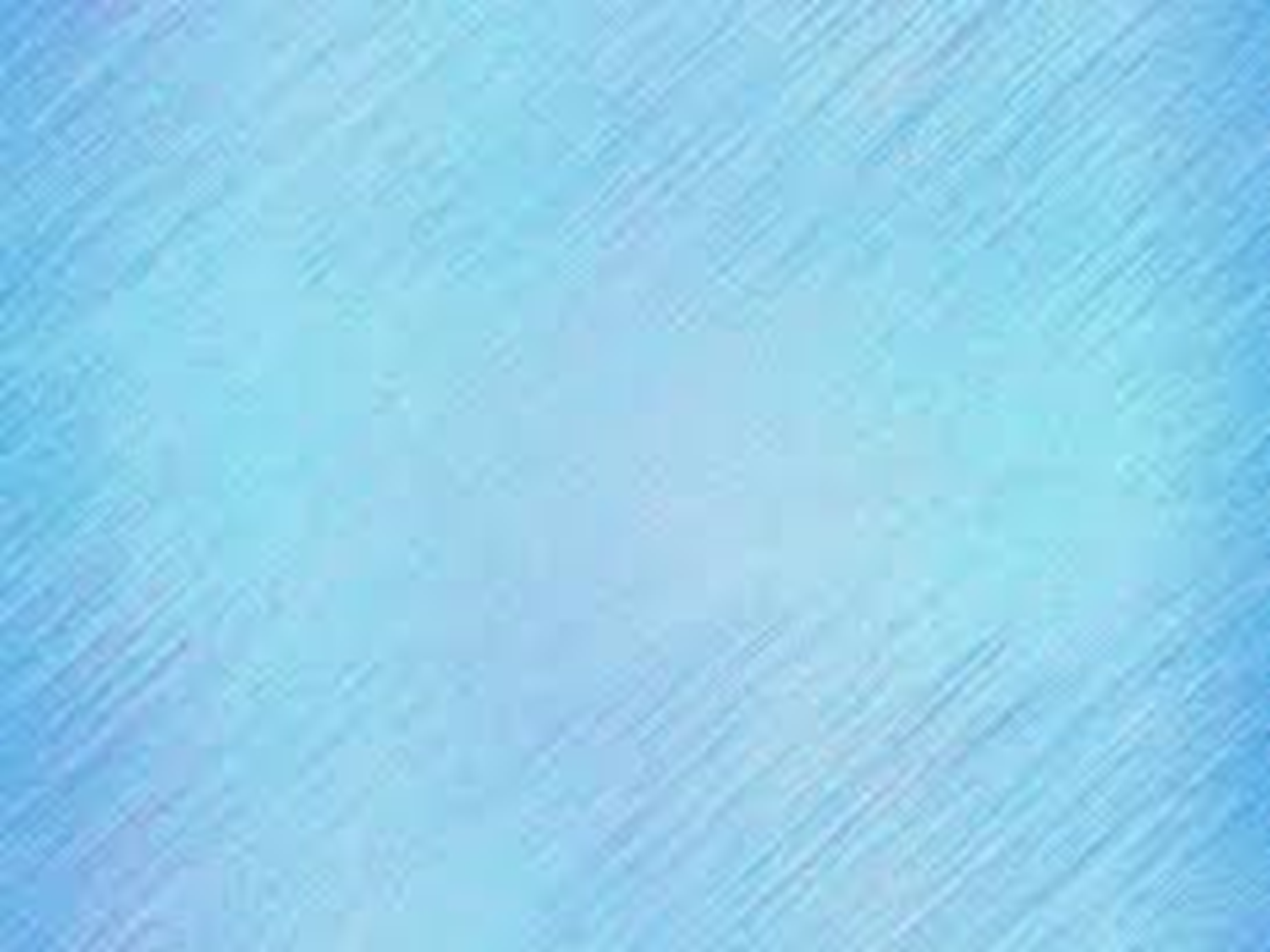 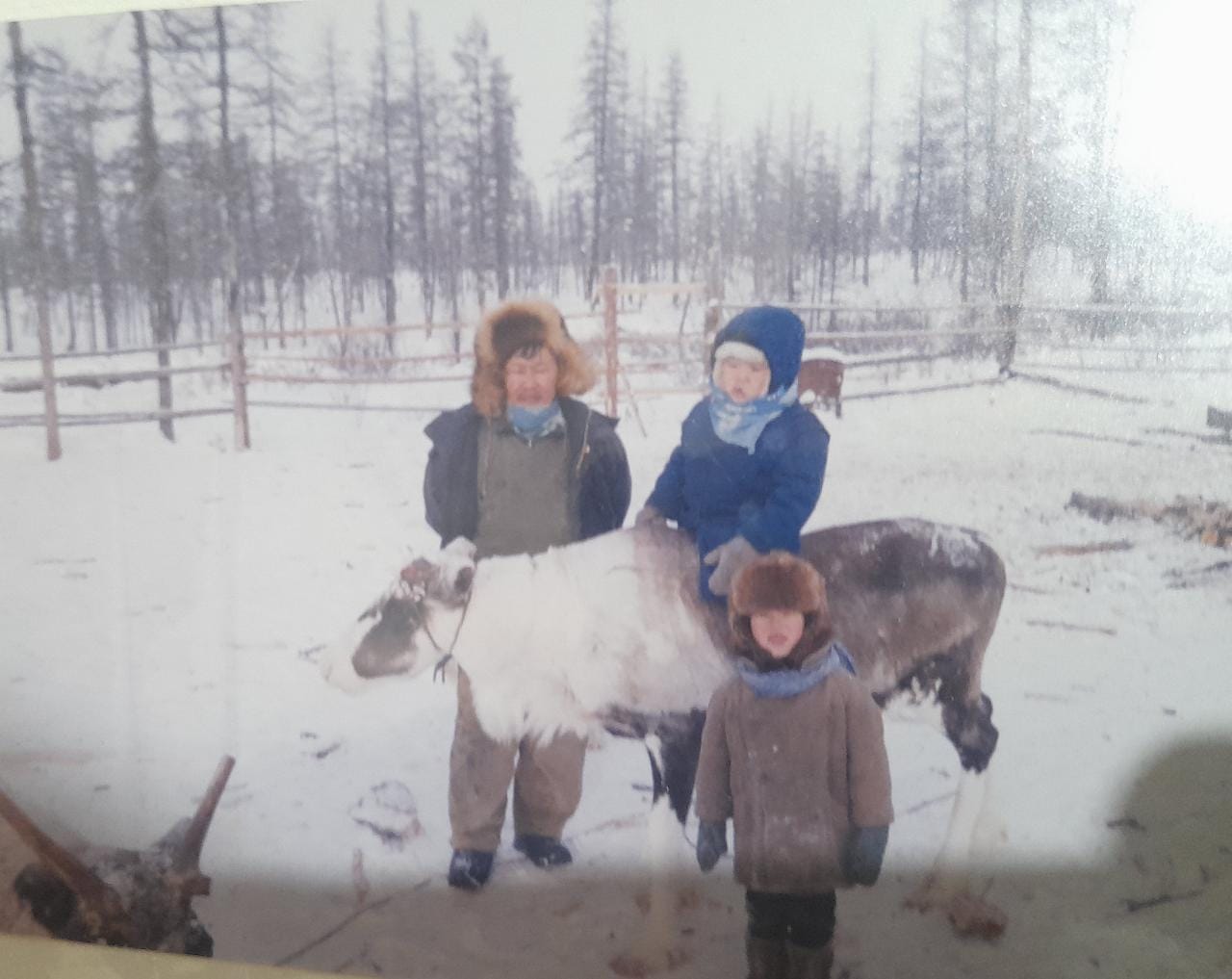 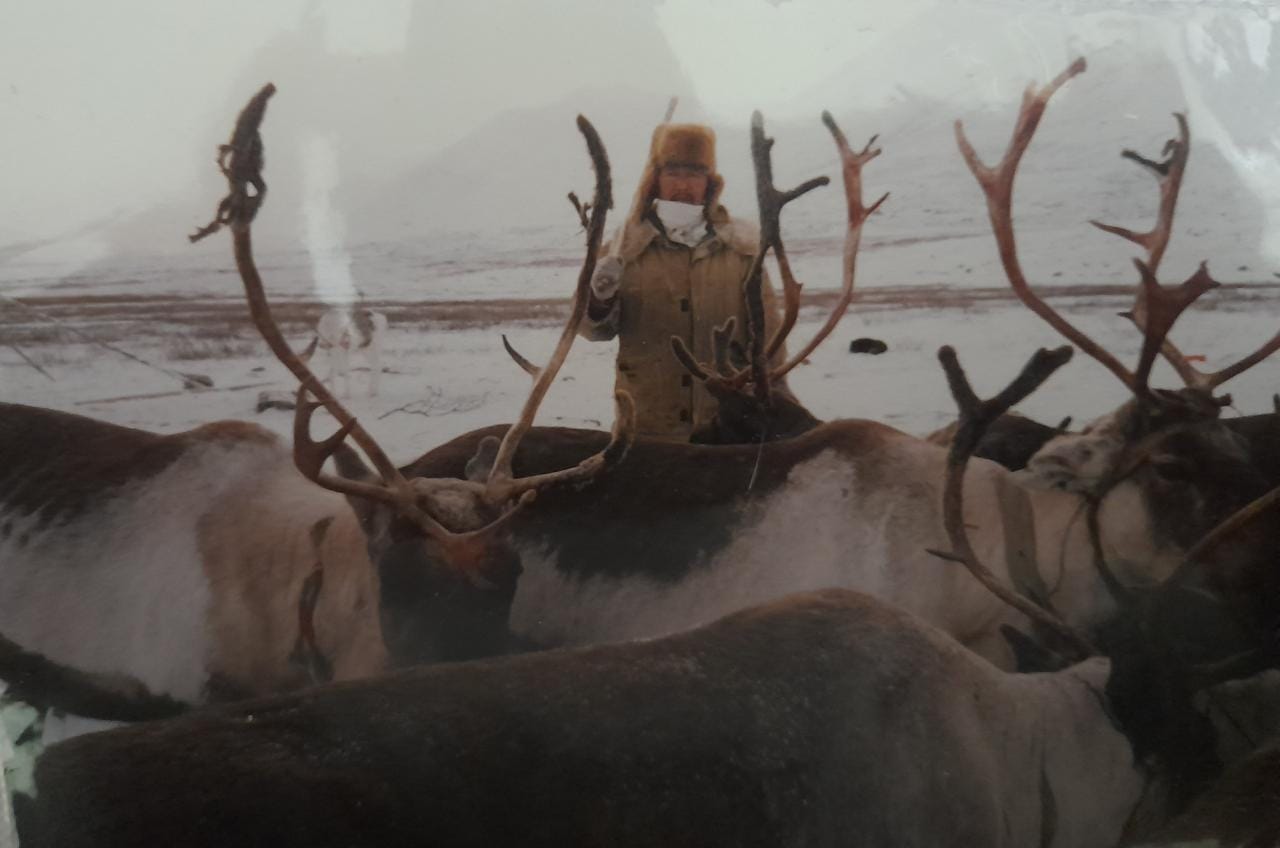 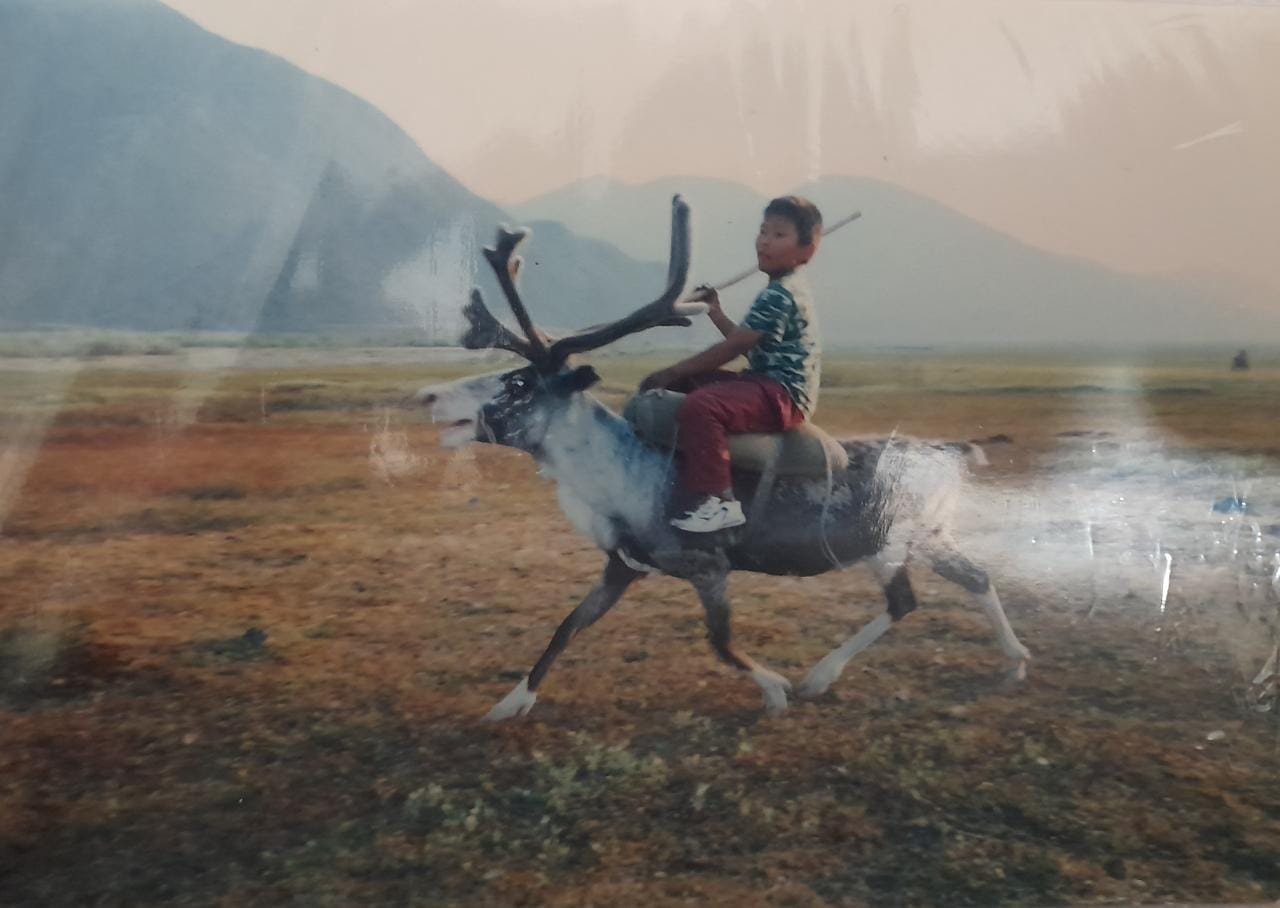 Мой дедушка работает оленеводом много лет, он охраняет оленей.
Олени заменяют транспорт, возят людей.
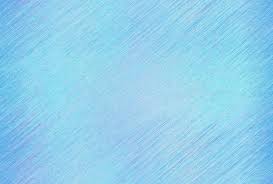 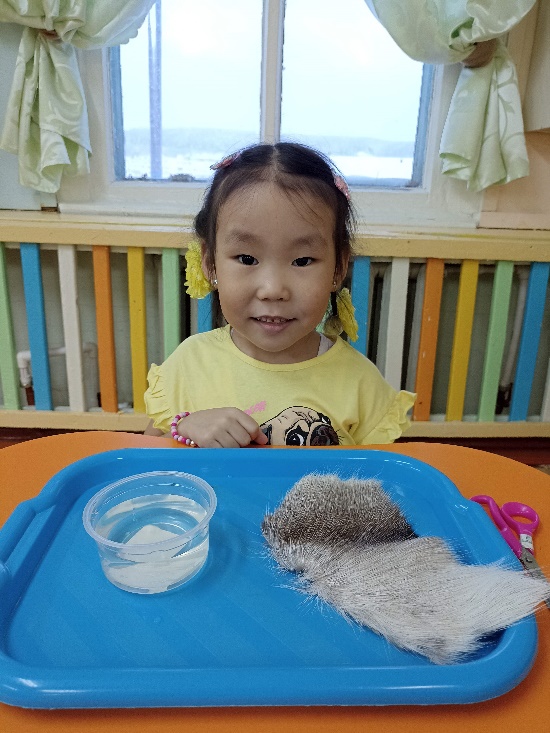 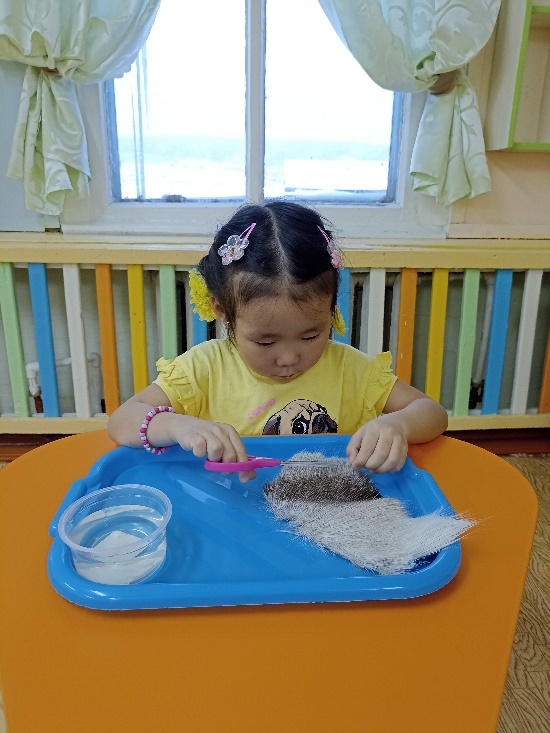 У оленя густая
 шерсть, внутри шерсти есть воздух. И поэтому олень не мерзнет и не тонет в воде.
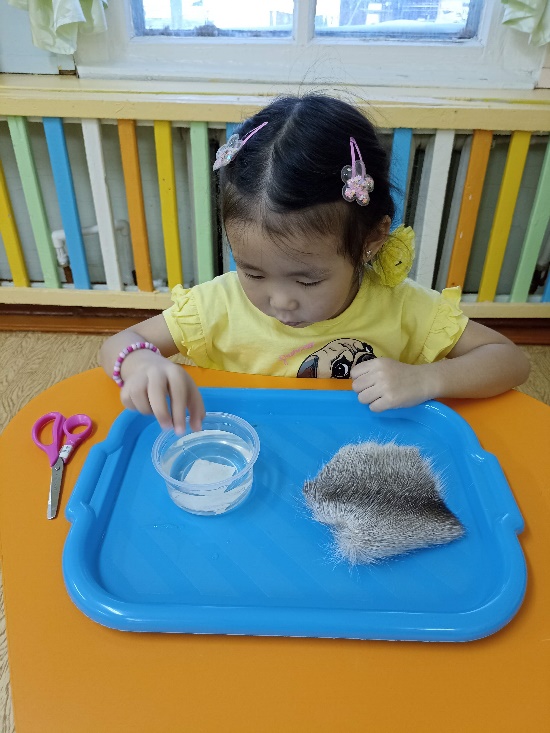 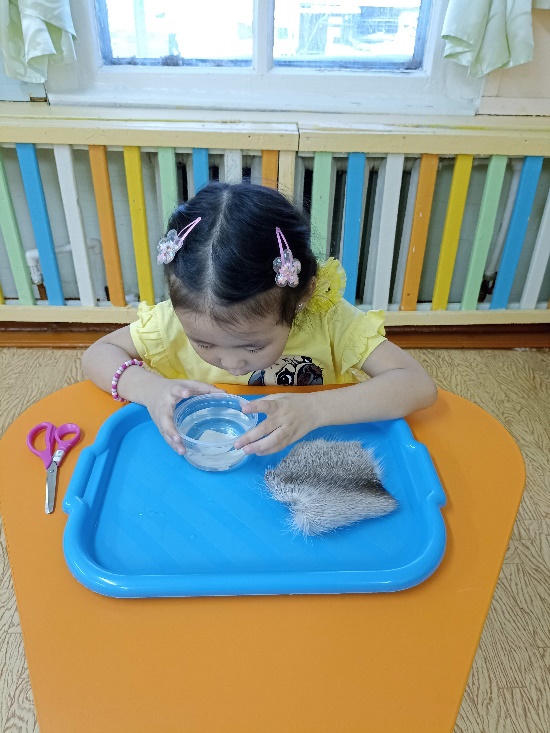 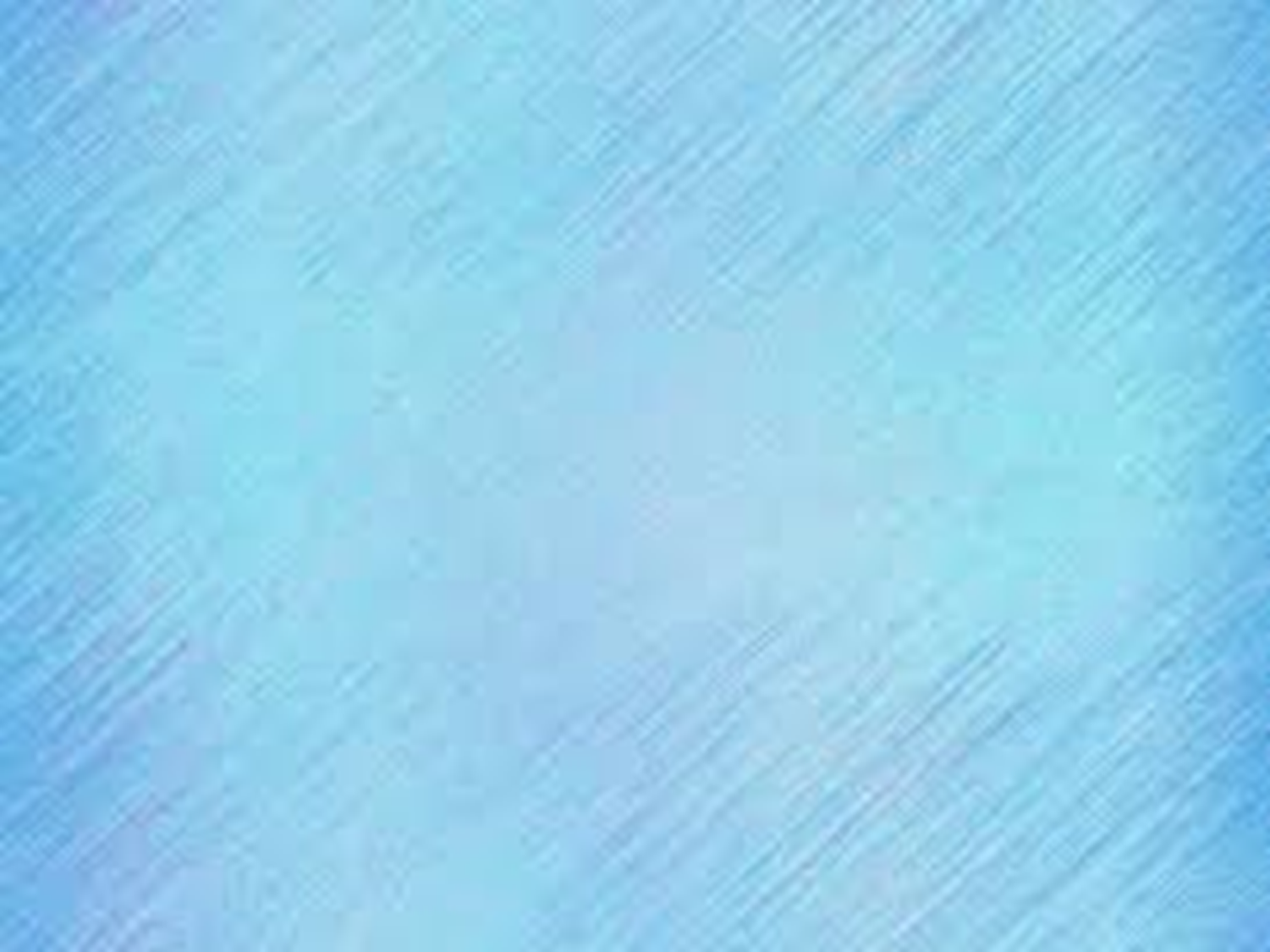 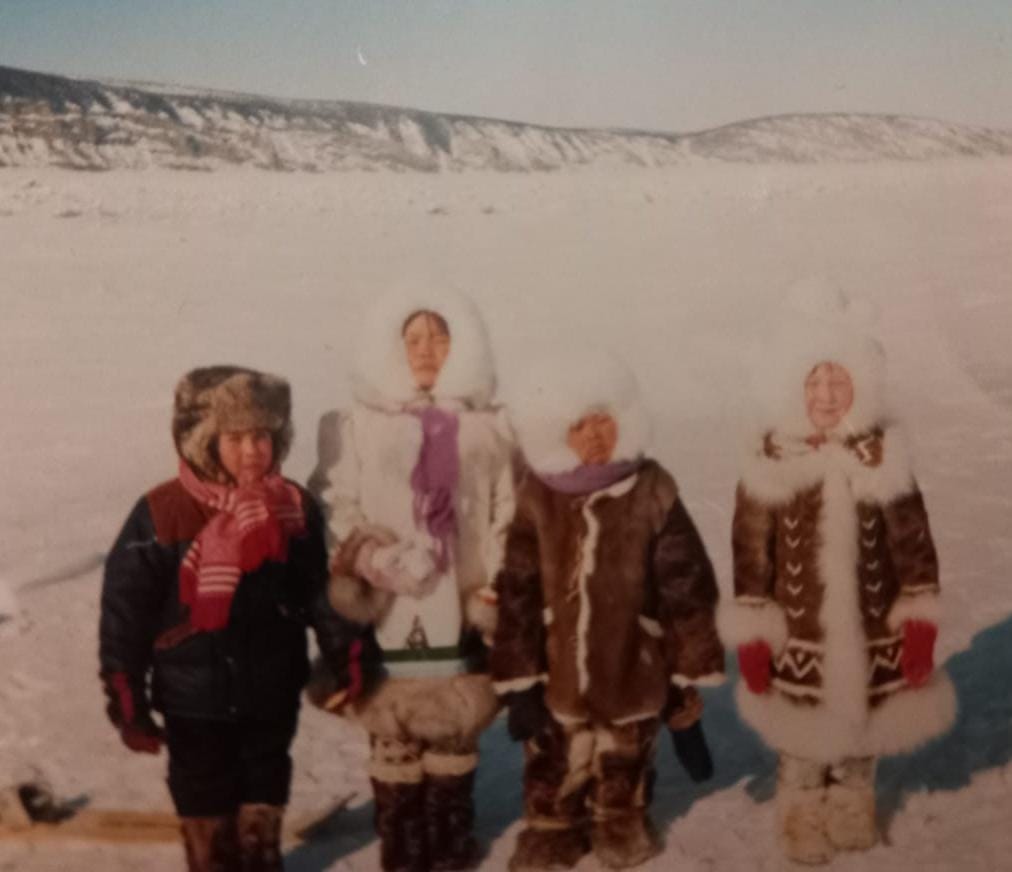 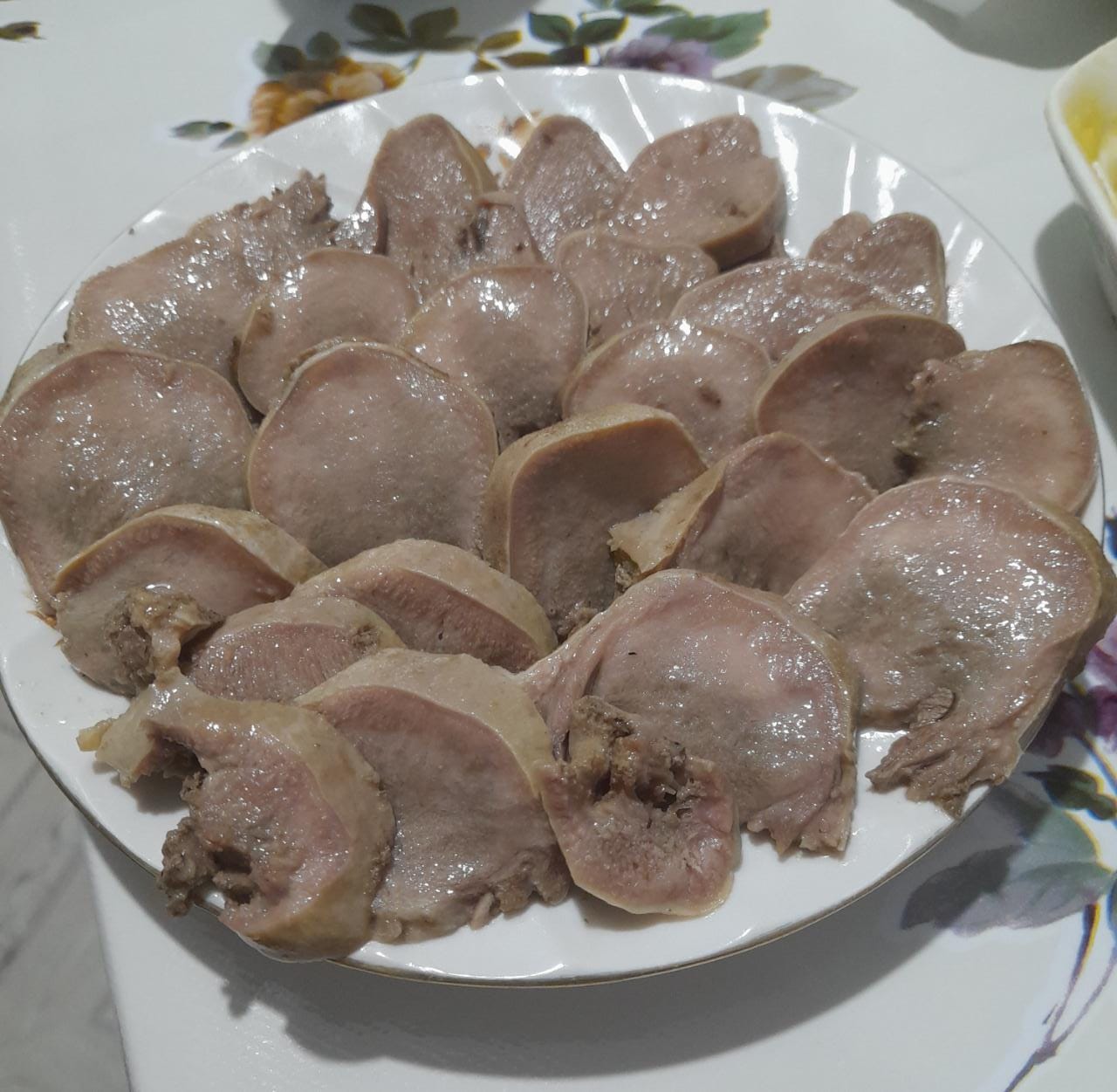 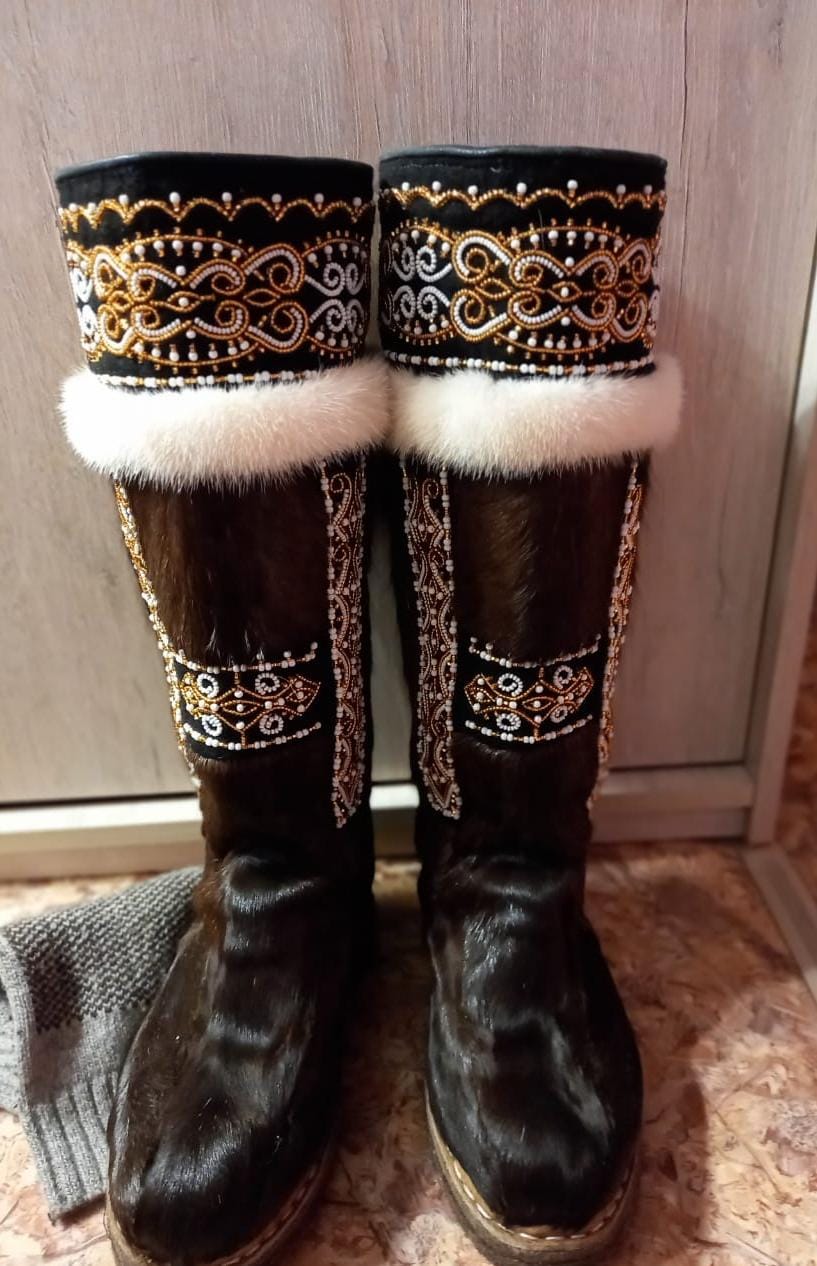 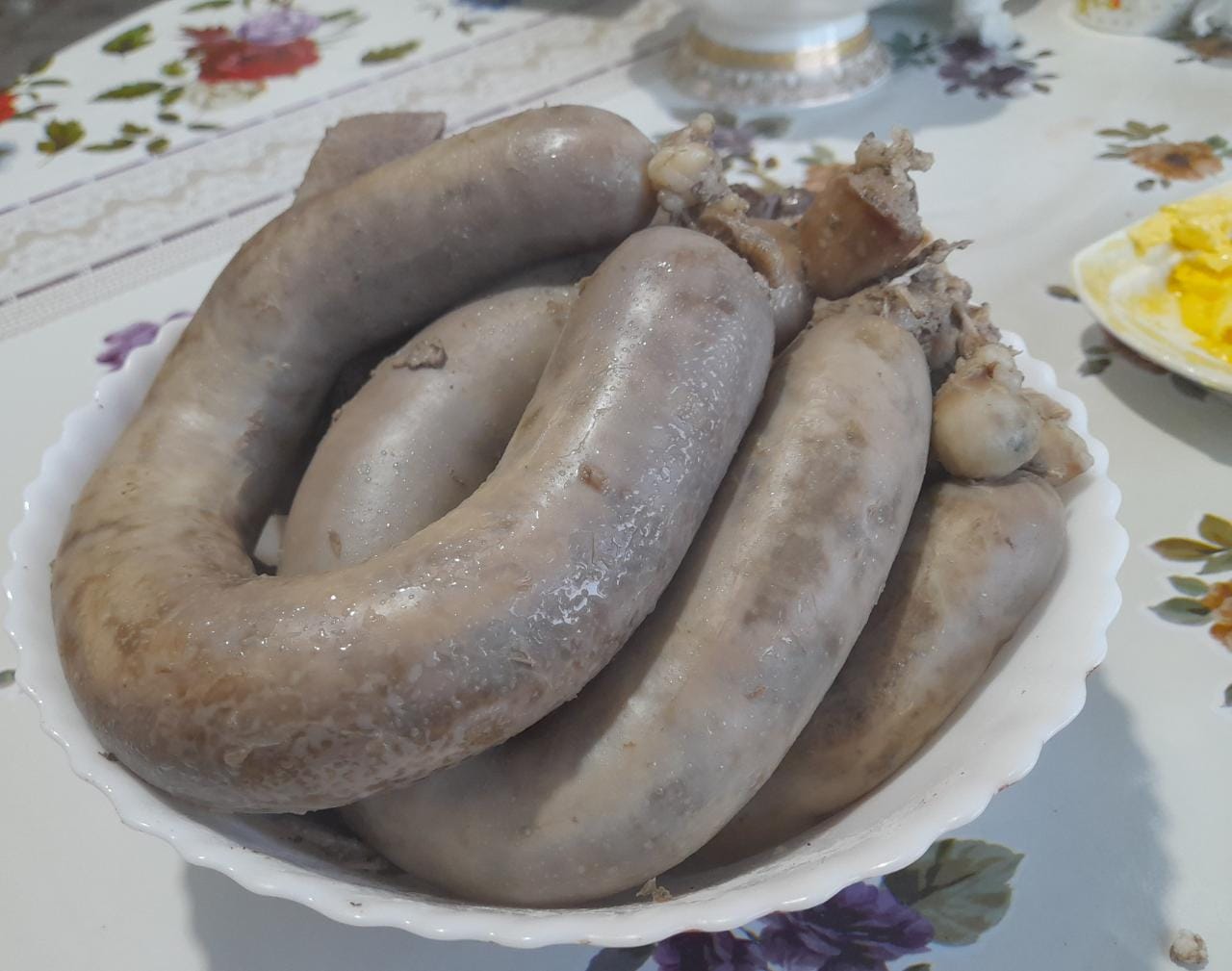 Северный олень даёт нам пищу, из шкур оленя делают одежду: унты, шапку, сокуй.
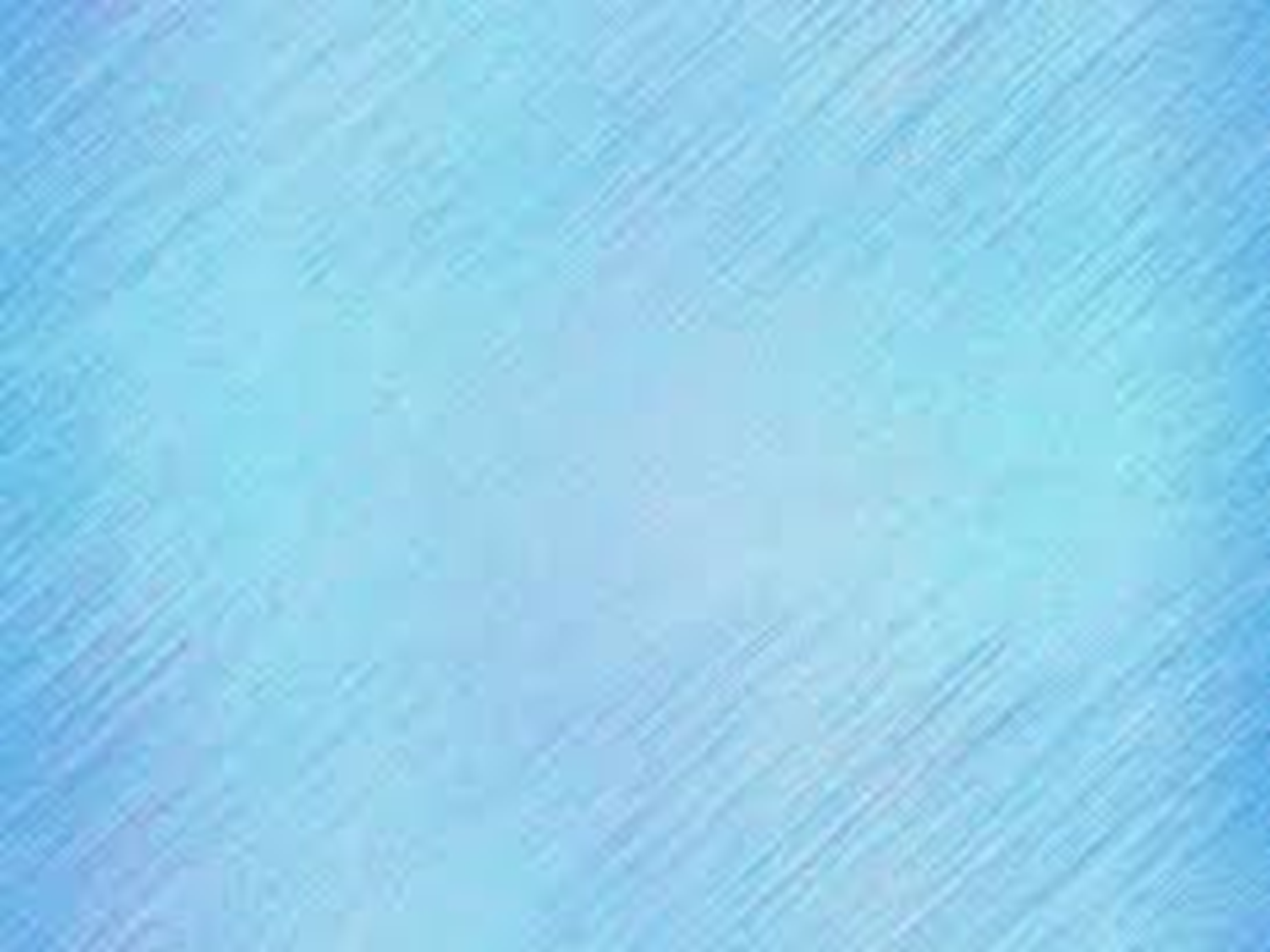 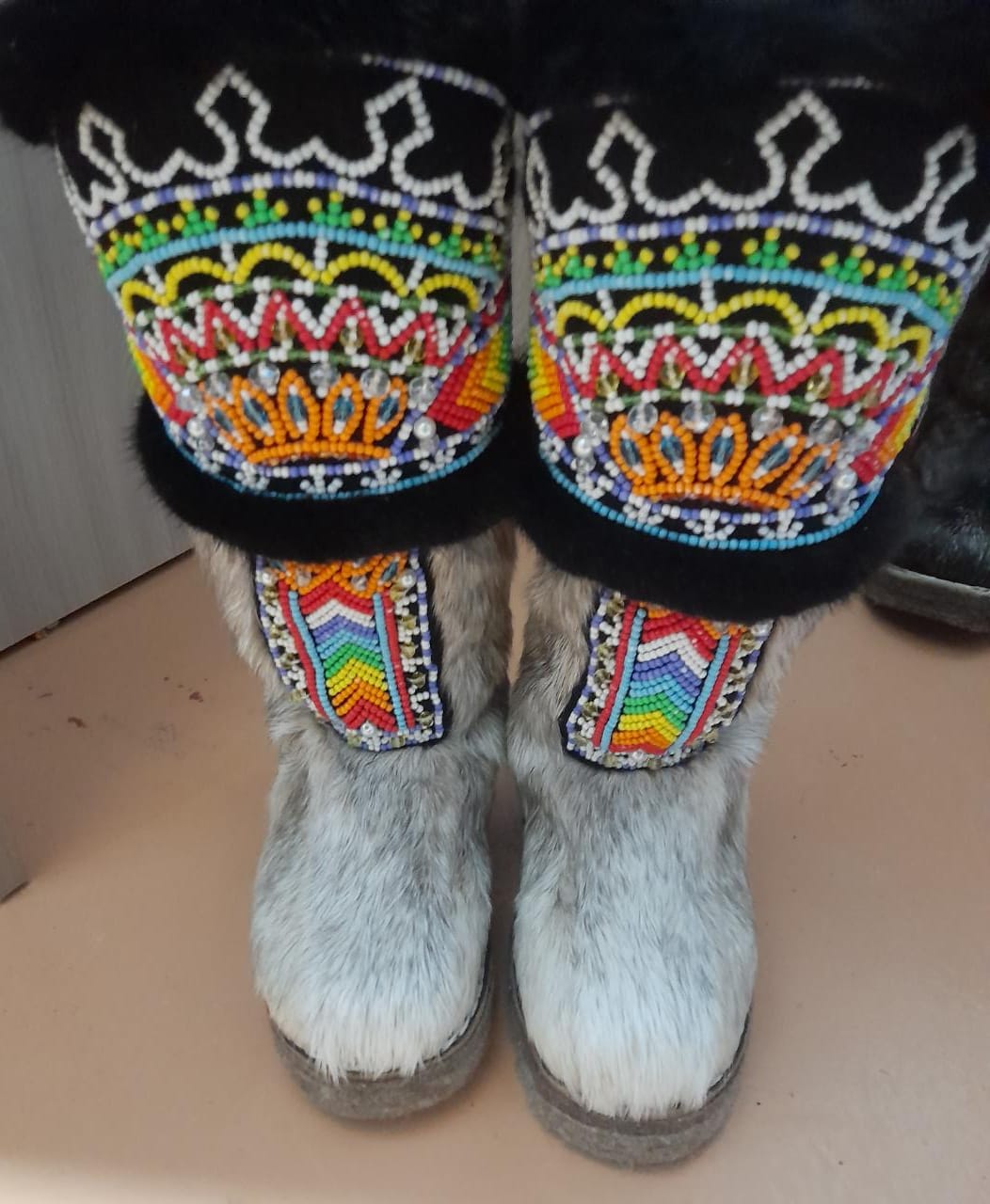 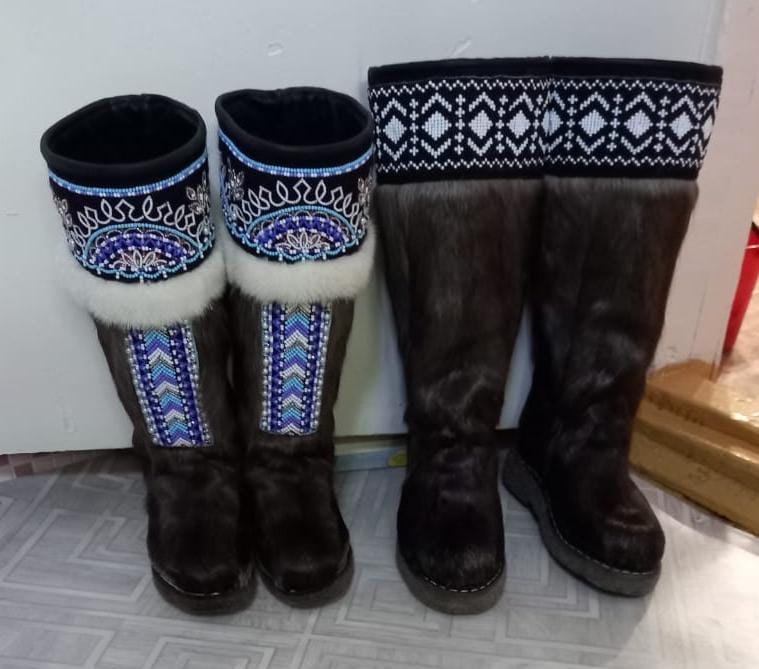 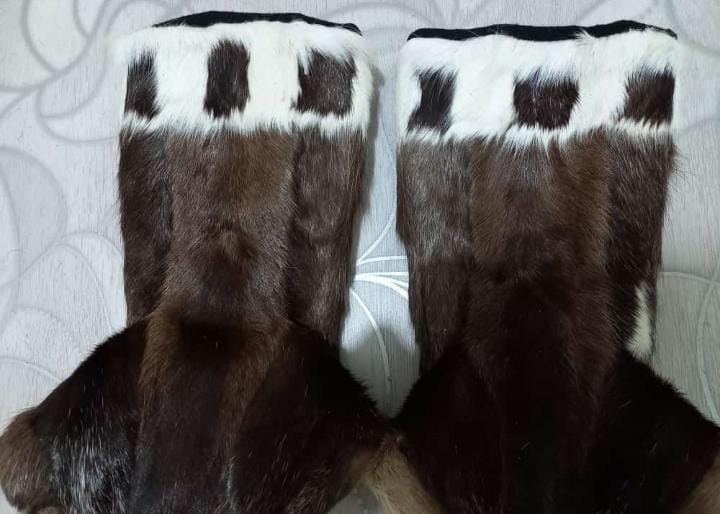 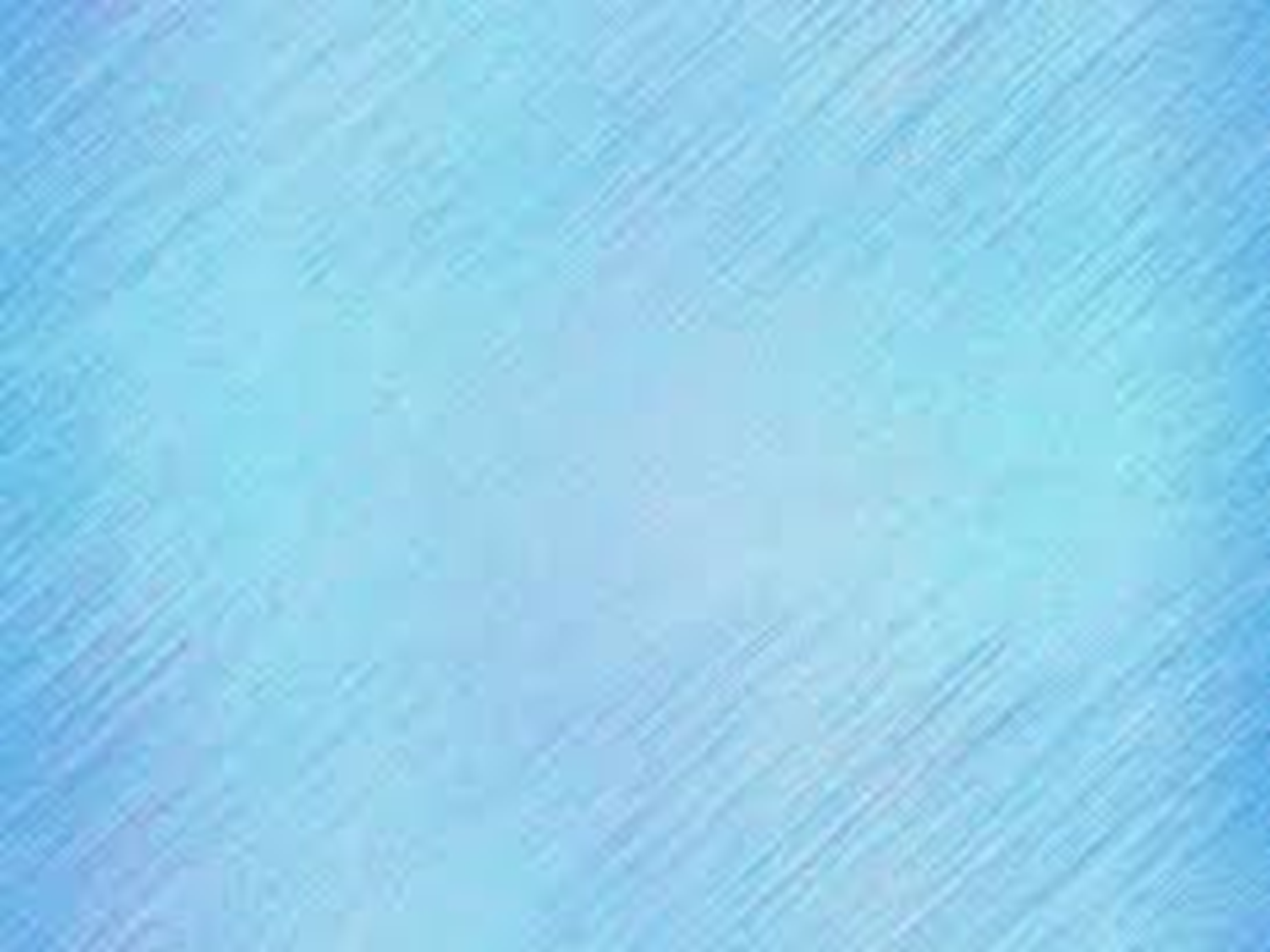 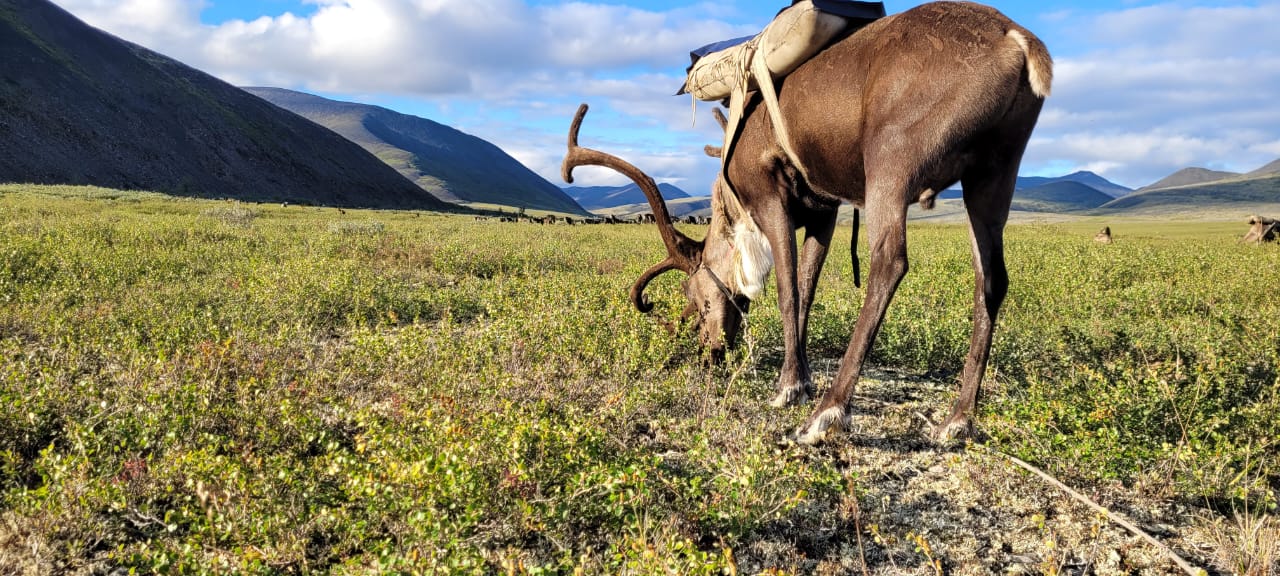 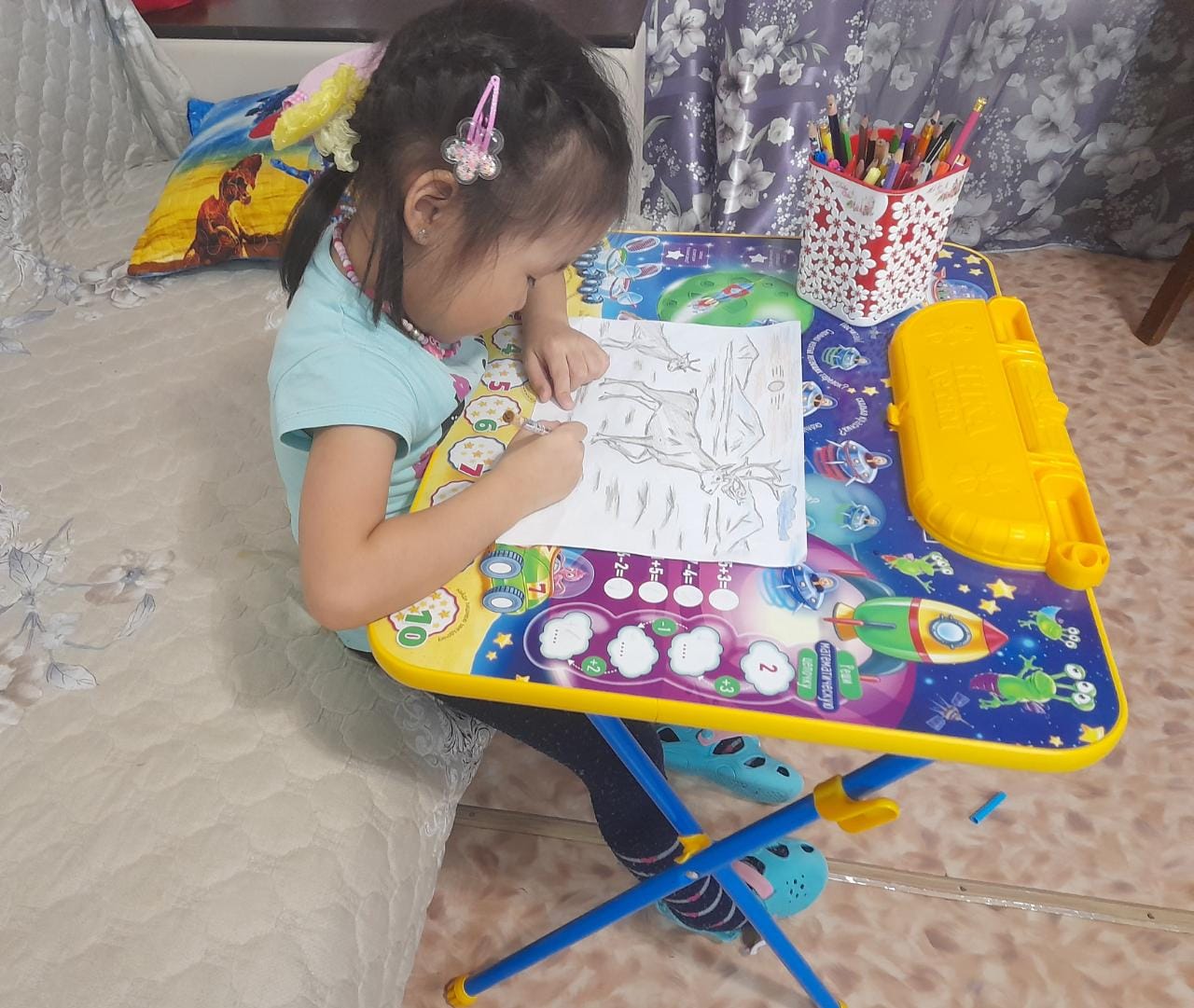 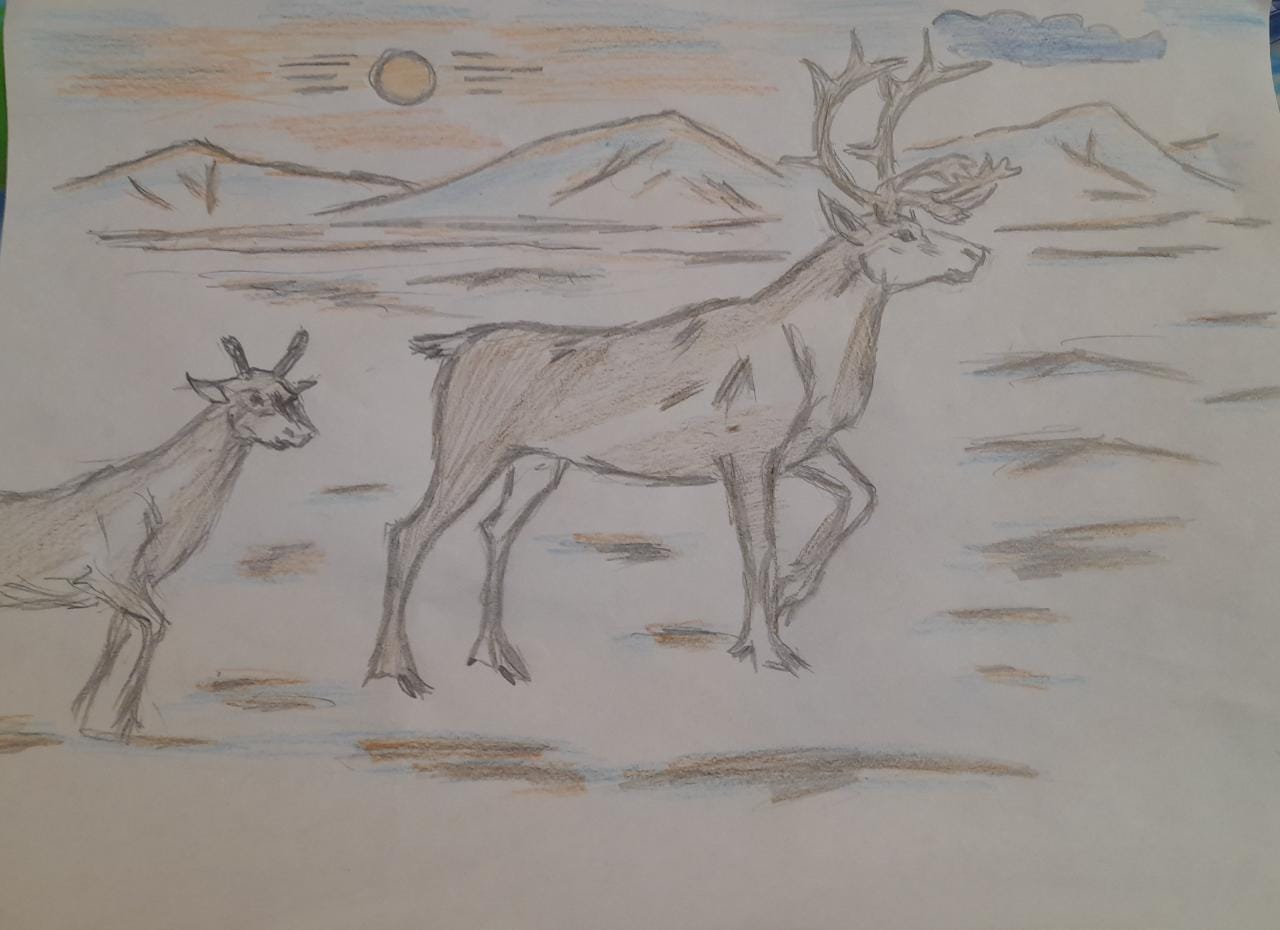 Это моя работа с мамой – «ОЛЕНЕНОК»
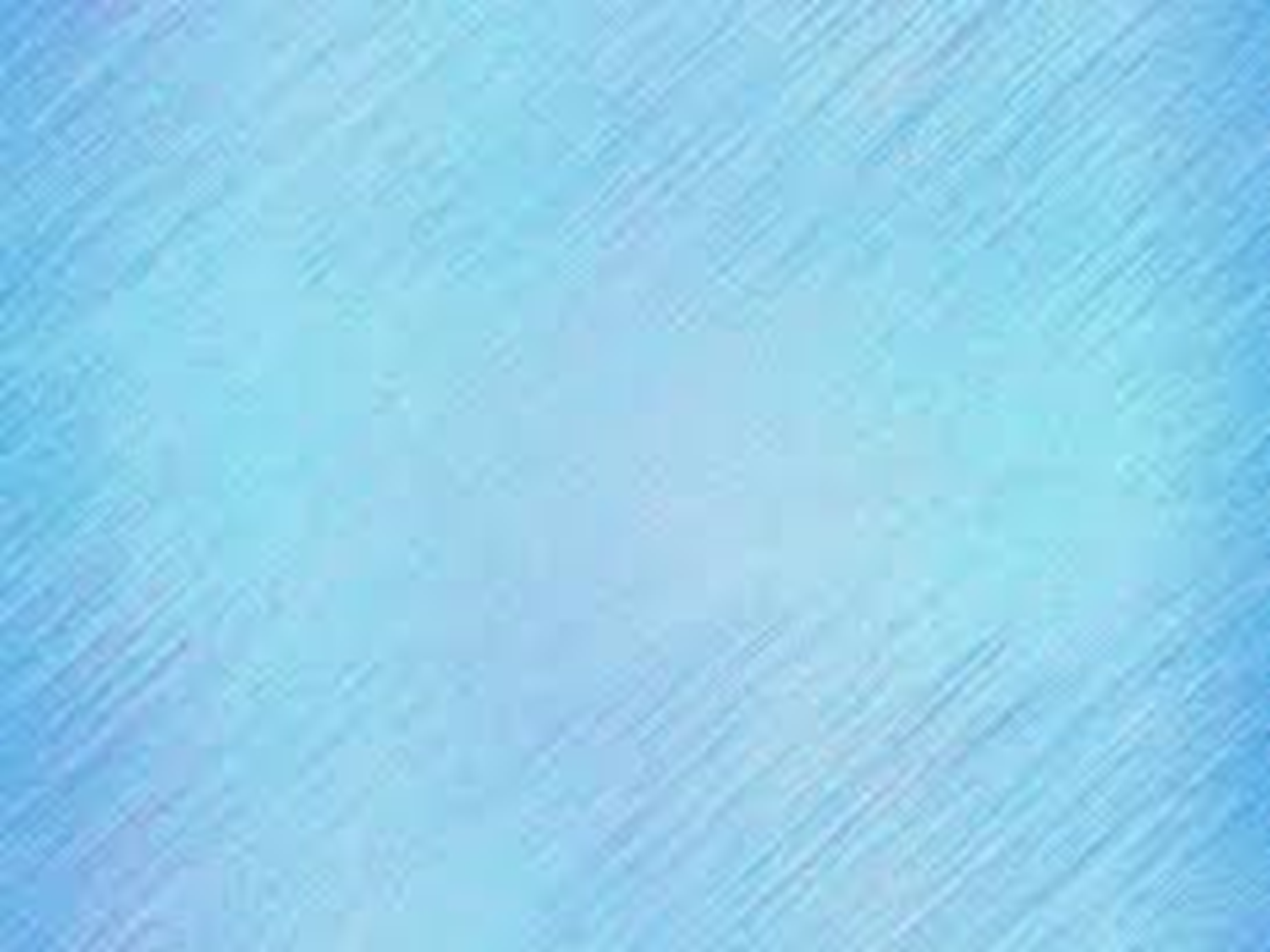 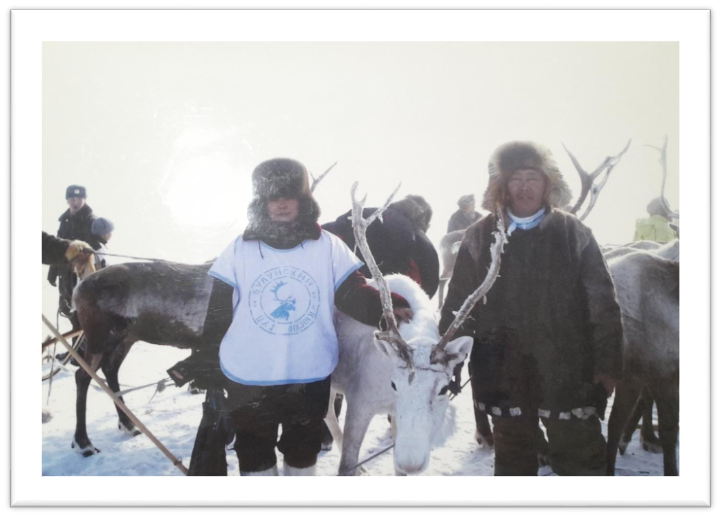 Спасибо за внимание!